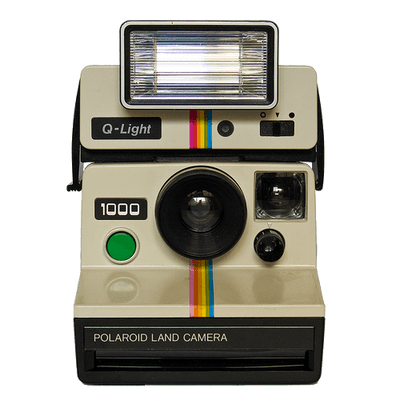 NOSTALGIA & MEMORY
Priyanka S.
Jo T.
Zak S.
[Speaker Notes: Problem domain - Storing Memories
Memories (Physical, location based, people) 
Digital Preservation (Memorials, reviews, commemoration, re-live the glory days)]
Problem: In retrospect, people want more recorded memories but don’t remember to capture candids in the moment.
Solution: Digital journal with timeboxed prompts to encourage authentic memory creation and sharing.
Flashback
An engaging way to store and review memories that matter
Tasks
Simple
Medium
Complex
Record an authentic memory
Encourage others to record memories that matter to you
Create and engage with your flashbacks
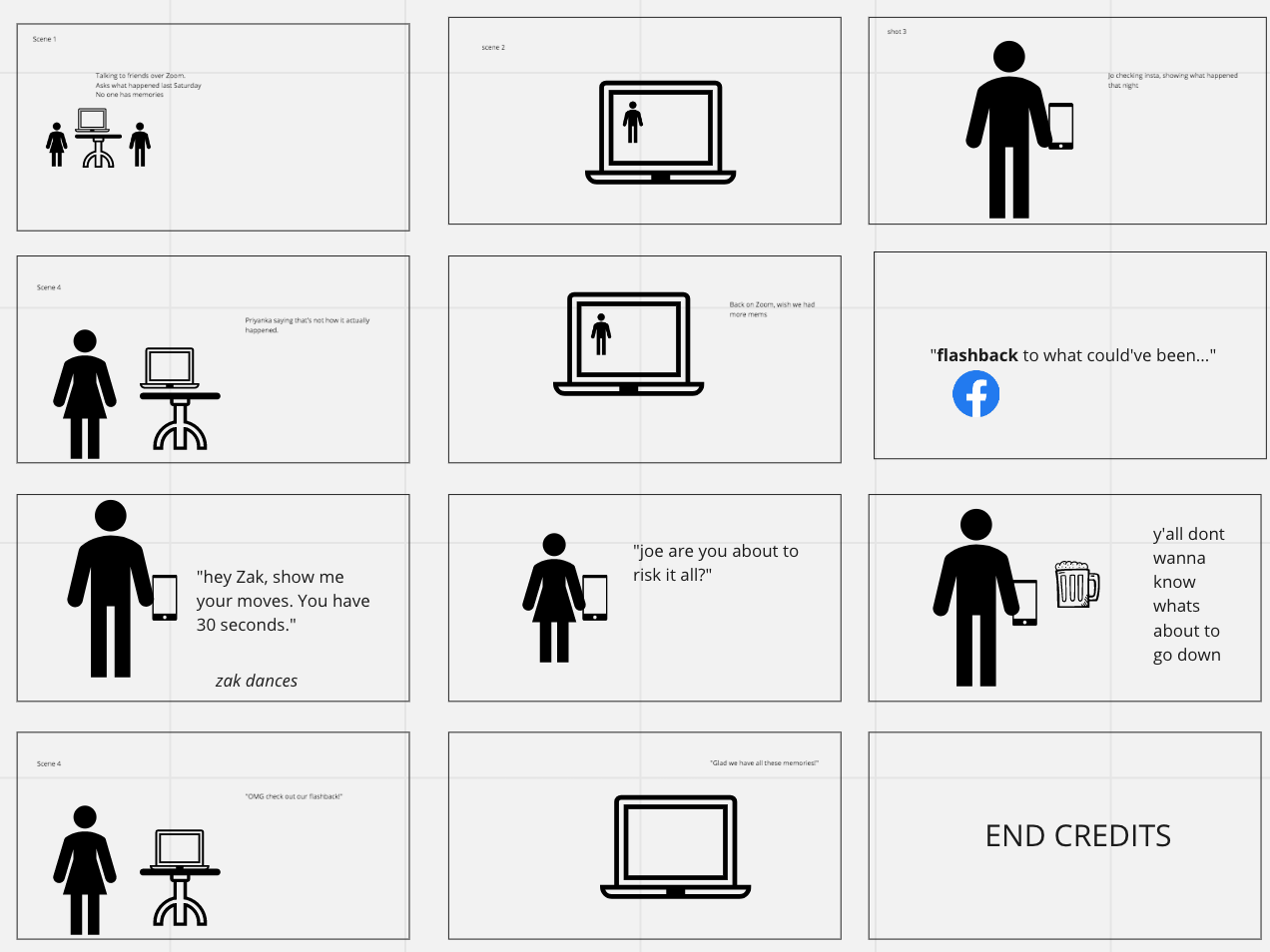 Storyboard: https://miro.com/app/board/o9J_lWYhPZ8=/